Warrior Challenge Program NAVAL SPECIAL WARFARE
NAVAL SPECIAL OPERATIONS
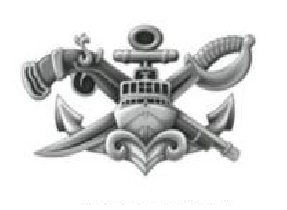 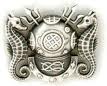 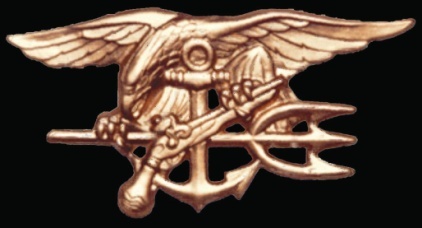 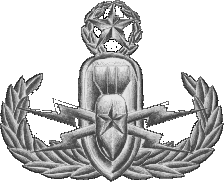 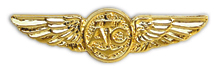 PST MINIMUM  STANDARD  vs. DRAFT
Minimum scores won’t compete in “DRAFT”
US NAVY SEALS
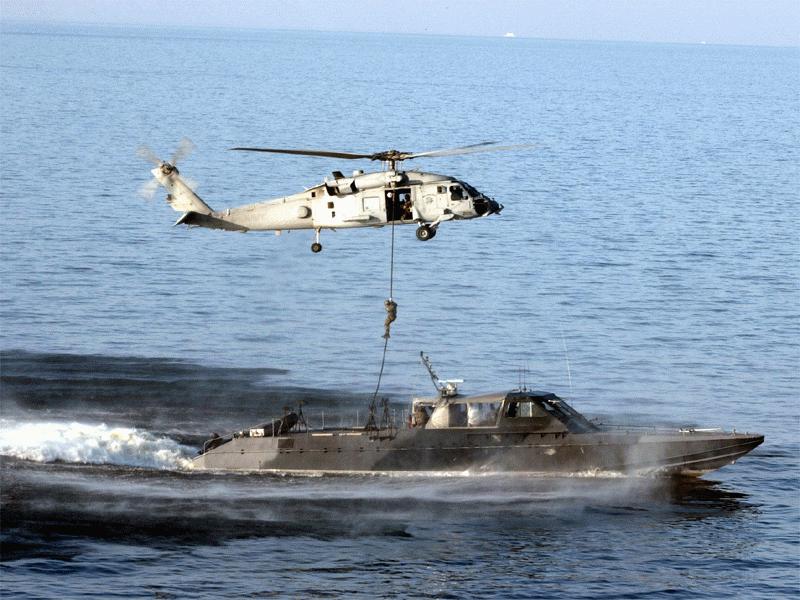 Conduct direct action, reconnaissance  and engagement/FID missions from, on, under, or over the Sea, Air and Land.  Training never ends, combat skills are constantly honed. Failure is not an option!
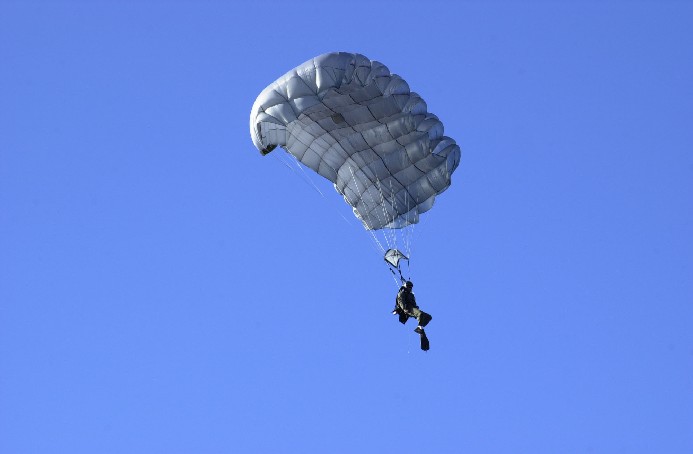 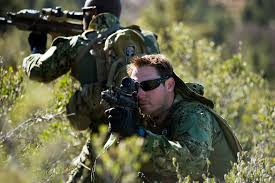 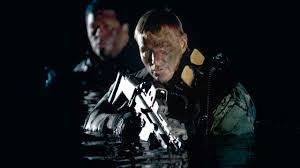 Special Warfare Combatant-craft Crewman(SWCC)
Special Warfare Combatant-craft Crewman(SWCC) Operate Naval Special Warfare’s  high-speed, assault craft with emphasis on stealth and overwhelming combat fire power in Coastal, Riverine, Open ocean, and Over land operations. SWCC also conduct direct action, reconnaissance, FID, and counter narcotics missions. Training never ends, combat skills are constantly honed. Failure is not an option!
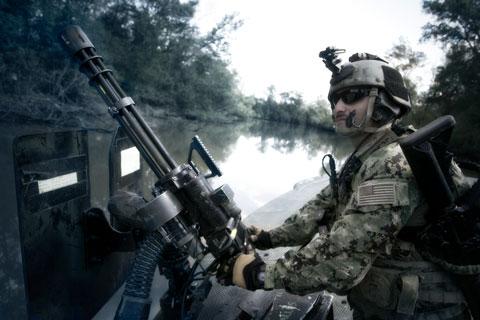 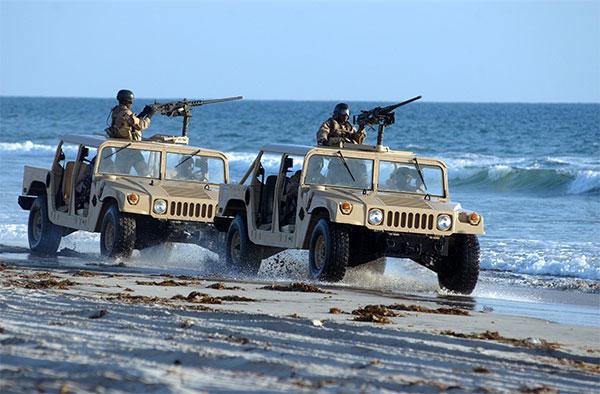 SEAL (SO) DevelopmentTotal Timeline
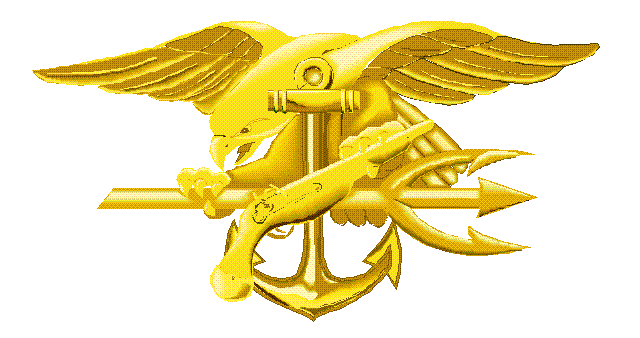 DEPLOY
NSWCEN ATC
NSW GROUP Training
NSWCEN
NSWCEN BTC/ATC
Unit Level Training
Squadron Integration Training
NTCNSW 
PREP


8 wks
PRODEV
BUD/S
PARA/SERE/SQT
Orientation       3 wks
21 wks
26 wks
4-6 mos.
4-6 mos.
4-6 mos.
2 + years of training until 1st SOF deployment
SWCC (SB) DevelopmentTotal Timeline
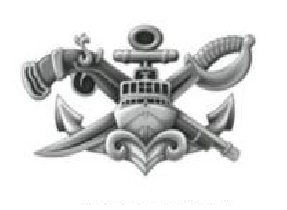 1 year of selection + x2 Work ups (4 years) + 1 year in TRNG = 6 year contract
SBT 12/20/22
1 yr. +RTC
NSWCEN
NSWCEN BTC/ATC
TRNG
PARA/SERE/CQT
-Small and heavy weps
-Small Unit Tactics
-Sea & Land Navigation
-Medical
-Maritime Ops
BCS
-Selection
-”Gut Check”
-Tour
NTCNSW 
PREP


8 wks
Squadron Integration Training
Unit Level Training
Deploy
PRODEV
Orientation       3 wks
6 m
6 m
6 m
6 m
8 wks
28 wks
x2
-  SHOOT  -  MOVE  -  COMMUNICATE  -
2 + years of training until 1st SOF deployment
EOD Technicians:
 Members of the Navy’s elite/tactical bomb squad
 Deploy world wide
 Integrate with Marine Expeditionary Forces, Army Special Forces and NSW
 Eliminate explosive threats on land and sea
 Open to both men and women
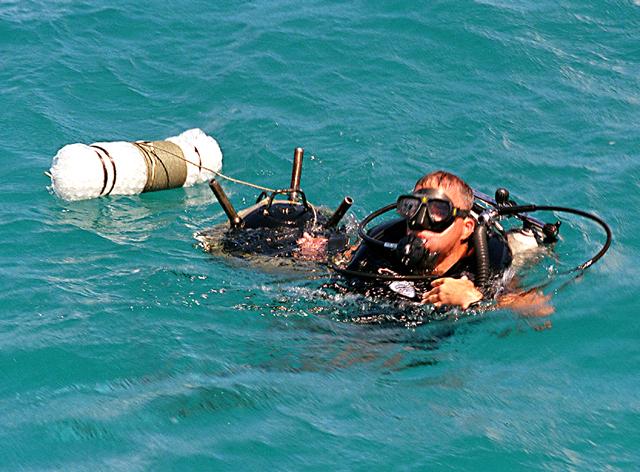 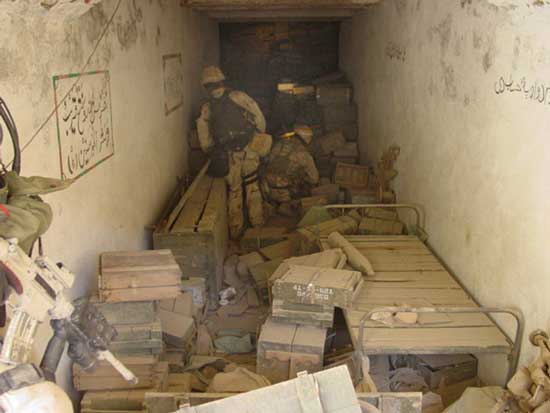 Explosive Ordnance Disposal Training

 EOD Preparation training
 NTC, Great Lakes, IL, 5 weeks
 EOD Dive course
 NDSTC, Panama City FL, 9 weeks
 Diving physics, open/closed circuit SCUBA, small boat operations
 EOD Training
 Joint EOD Center, Eglin AFB, FL, 42 weeks 
  Explosive demolitions, EOD tools and methods, chemical, BIO, nuclear munitions and render safe procedures 
 Graduate…assigned to EOD Mobile Units CONUS/OCONUS
Navy Deep Sea Divers Salvage Experts


If lost underwater…they find it

If sunk…they raise it

If in the way…they move it

 Diving and salvage operations worldwide in support of our Navy and Special Operations

 Open to both men and women.
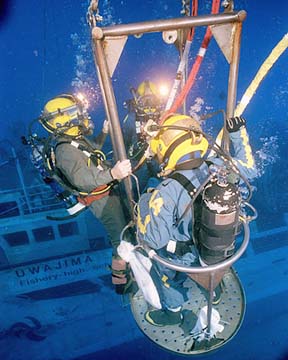 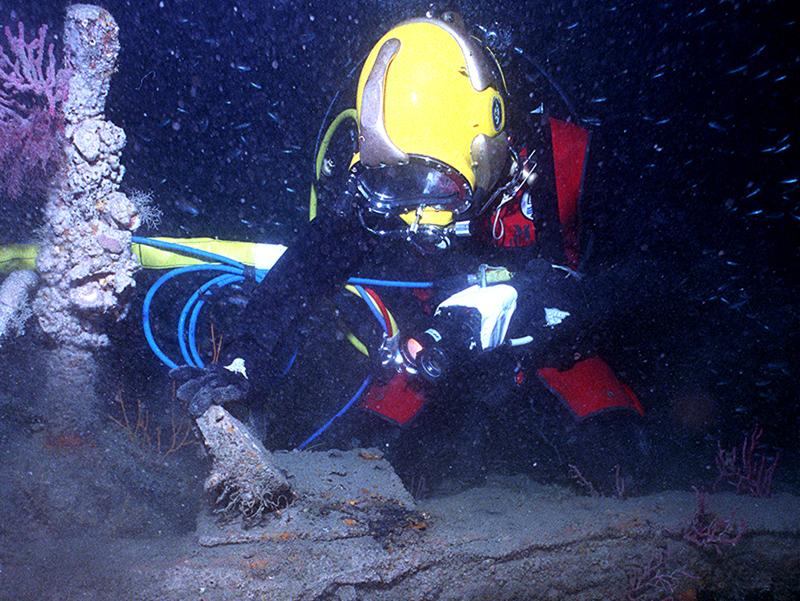 Deep Sea Diver Training 

 Diving Preparation training
  NTC, Great Lakes, IL, 5 weeks 
  Physical conditioning, aquatics drills/competency 

 Second Class Dive School
 NDSTC, Panama City, FL, 14 weeks 
 Diving physics/medicine, surface-supplied air and scuba diving techniques, underwater  tools, work, repair, cutting, welding techniques, search and salvage procedures 

  Second class Divers assigned to:
 Mobile Dive Salvage  Units, Ship Repairs, EOD and SEAL Teams
AW Helicopter Rescue Swimmer – AIRR
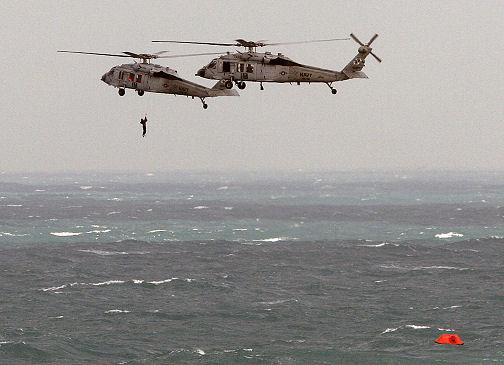 Helicopter Rescue Swimmers (AIRR) are vital to the Navy Search and Rescue mission.Conduct world-wide operations including: Combat Search and Rescue (CSAR), Disaster relief, open ocean and overland rescue operations, NSW/NSO support operations, troop/cargo transport and drug interdiction.Swimmers MUST be in top physical performance and willing to risk their lives to save the life of another in both combat and peacetime environments.
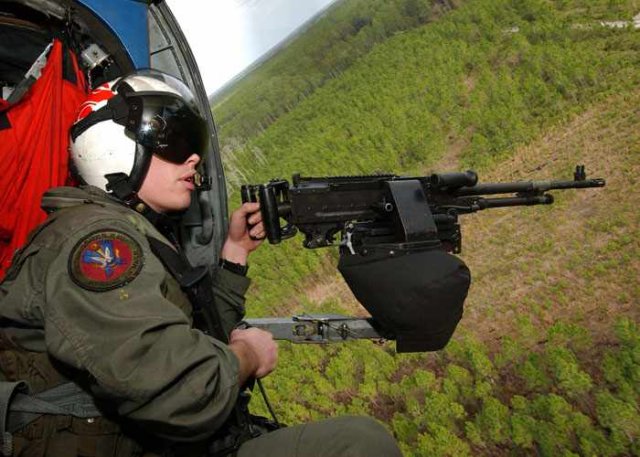 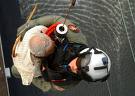 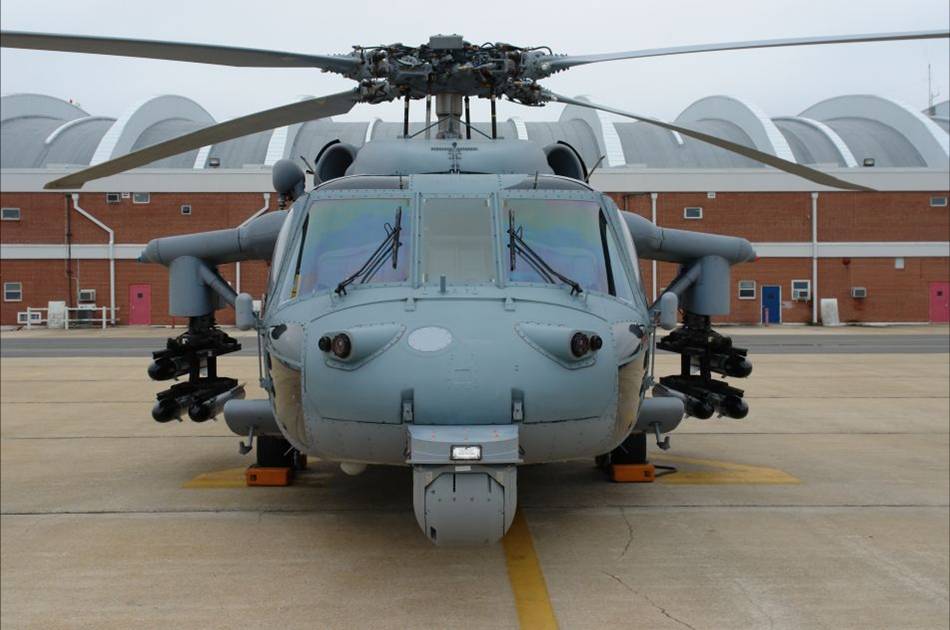 AW Helicopter Rescue Swimmer – AIRR
Naval Aircrew Candidate School (NACCS) Pensacola, FL.
 Four week COI
 Physical conditioning, aviation adaptability, water competency,
teamwork and mental tenacity. 

 Aviation Rescue Swimmer School (ARSS) Pensacola, FL.
 Five week COI
 Demands higher levels of physical fitness and swimming proficiency
 Trains Rescue Swimmer for open ocean and inland rescue operations, including      advanced lifesaving medical training  

  Follow on training: AW ‘A’ school, SERE and Helicopter specific training.  

  Assigned to Helicopter Squadrons CONUS and OCONUS
NSW/NSO PROFILE
Aquatically adaptable! 
 Physically fit, mature, highly motivated, self starter, goal setter, achievement oriented, driven…
 Creative, forward thinking, looking to do something different 
 I want to…
 be part of something bigger than myself
 be physically and mentally challenged…every day 
 perform under high stress/high risk conditions 
 Understand the challenges/demands of a long, specialized and tactical/technical training pipeline

Use WEB R-Tools to identify potential NSW-NSO candidates!
What are you looking for……where are you looking? 
Athletes:  Swimmers, Wrestlers, Runners, Soccer, Football, Water polo, etc…
[Speaker Notes: CNSWC 03 responsible for updating this slide. 
 TRANSITION: As these next few slides will show, NSW is uniquely qualified to be the preemptive force needed to defeat terrorists because we are versatile, responsive, offensively focused, and continuously forward deployed to take the fight to the enemy
 Humans are more important than hardware, and Naval Special Warfare operators are among the best-trained forces in the world.
 Naval Special Warfare’s most important weapon will always be the SEAL and SWCC operator.  The strength of the NSW community is the people. Even with sophisticated technologies,  “eyes on target” provides the most reliable intelligence and positive identification (PID) of the enemy. 
 NSW operators are elite warriors.  They are mature and highly educated. The average age of our operator is 27 years old and the majority of our SEALs and SWCCs have college degrees. All NSW operators have a career commitment to education.
 NSW operators are smart, fit, mature, and hardworking young men from all races and backgrounds.  They are extremely well trained and prepared. SEAL operators spend more than 2 years in training before they deploy into SEAL units, while SWCCs train for more than one year before joining NSW Special Boat Teams.  Every operator possesses the tactical skills, advanced technologies and unconventional mindset to succeed against any adversary.
 When presented with intelligence that is perishable, our force must have the ability and authority to take decisive action against our enemies, to prevent them from planning and carrying out terrorist actions. Our NSW Squadrons deploy with senior officer and enlisted leaders to ensure the best possible decisions are made.  We are highly dependable and disciplined professionals with uncompromising integrity and judgment under stress.  We can be trusted with highly sensitive and dangerous missions.]
USEFUL WEBSITES
Official NSW/NSO websites
www.sealswcc.com
www.eod.navy.mil